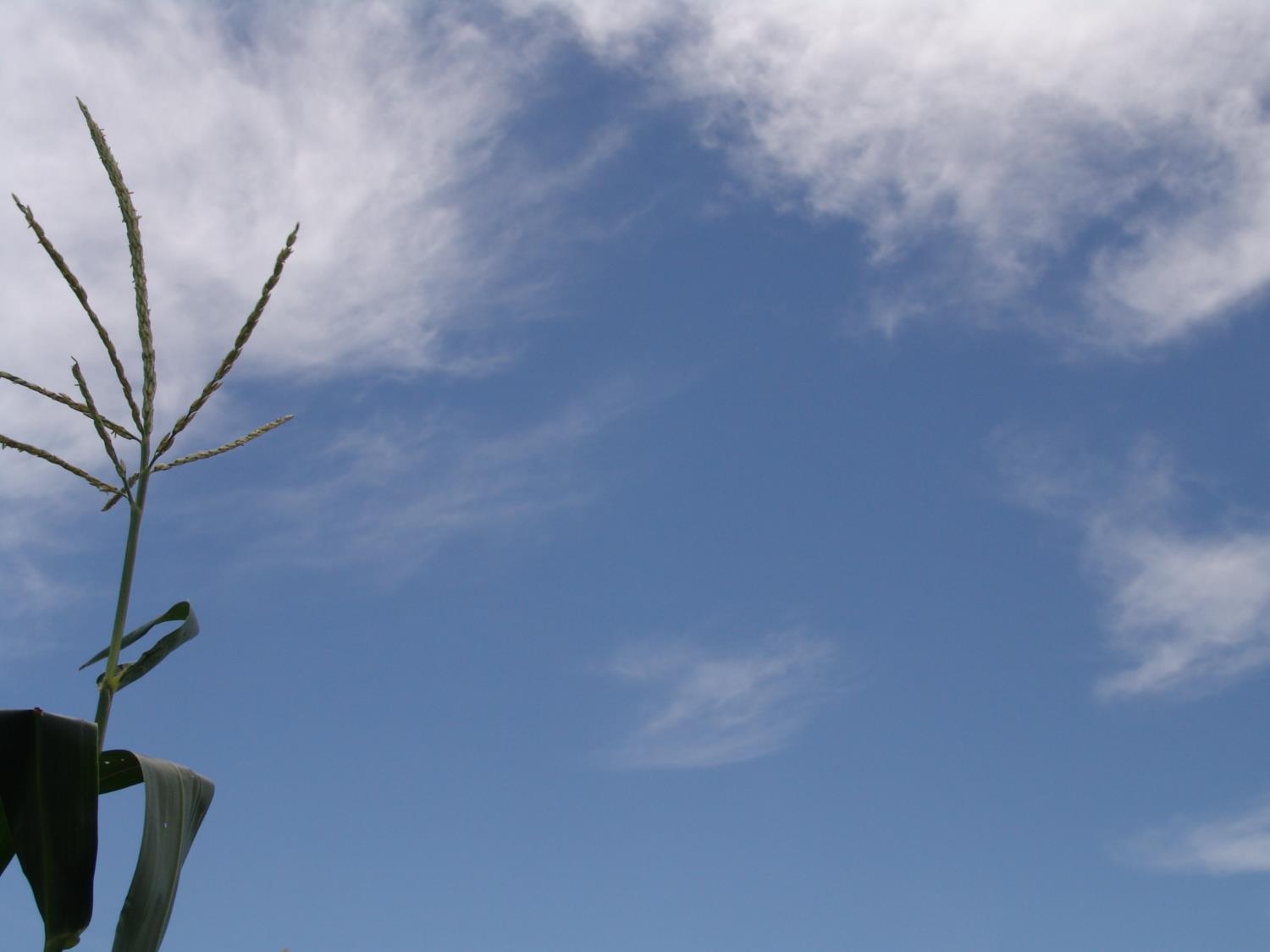 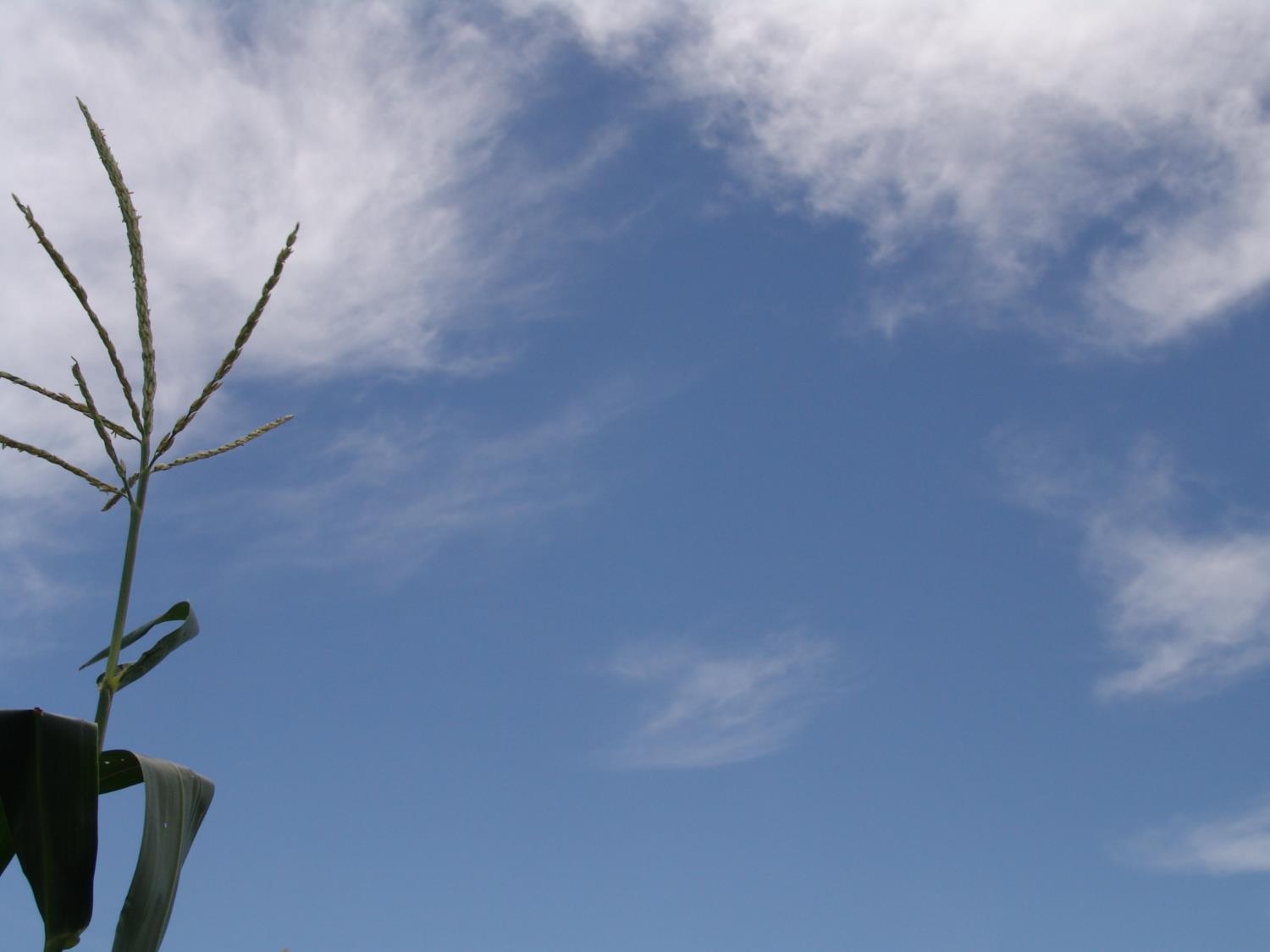 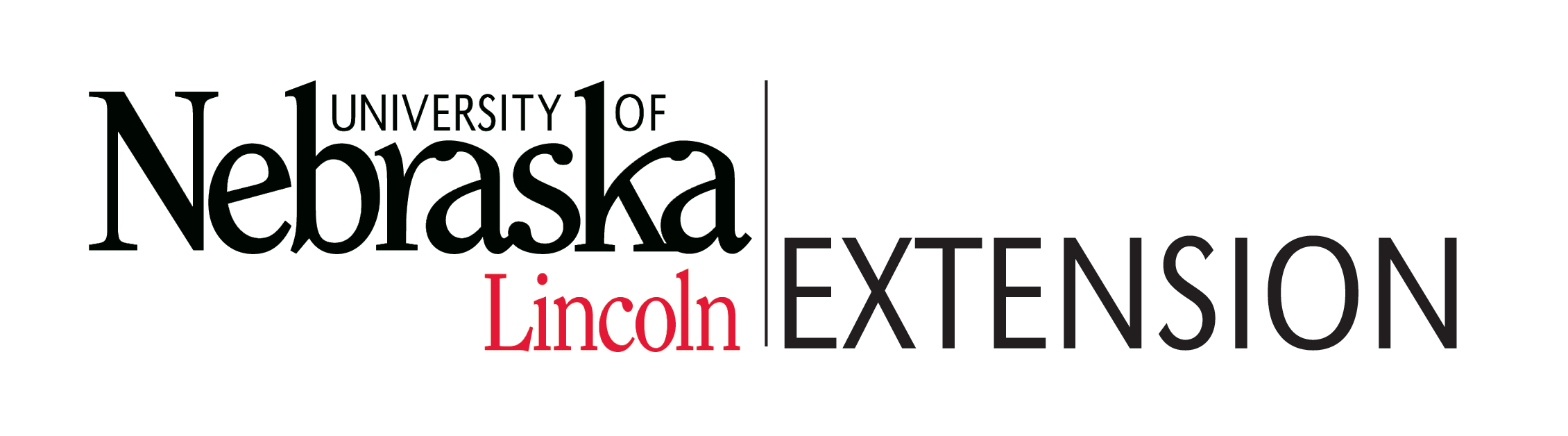 2013 Foliar Fungicide Product & Timing Comparison on Corn South Central Agriculture LaboratoryClay Center, NE
Tamra Jackson-Ziems
Extension Plant Pathologist
University of Nebraska - Lincoln
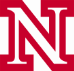 2013 Diseases
Although at very low severity, gray leaf spot was the predominant foliar disease during the growing season at this location.  Gray leaf spot severity level was < 1% for all treatments.
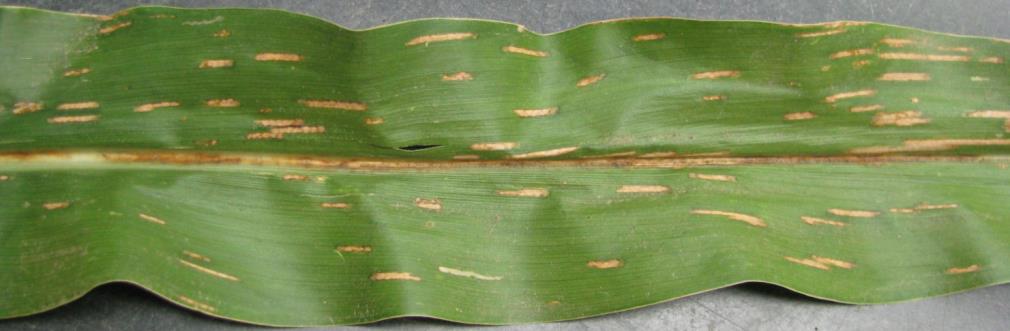 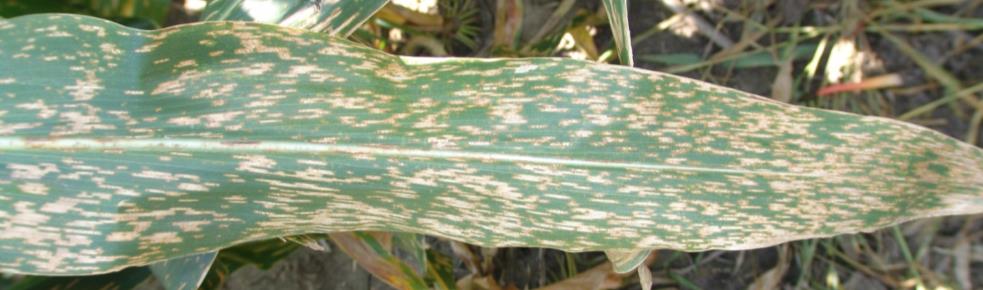 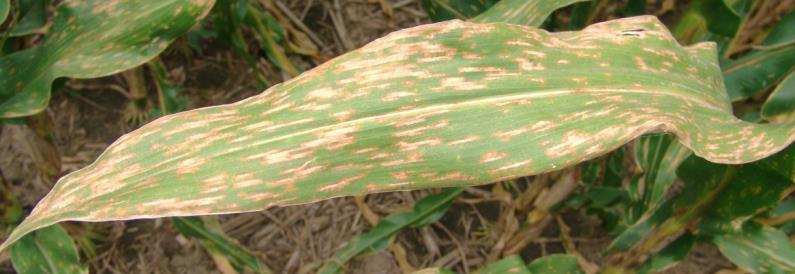 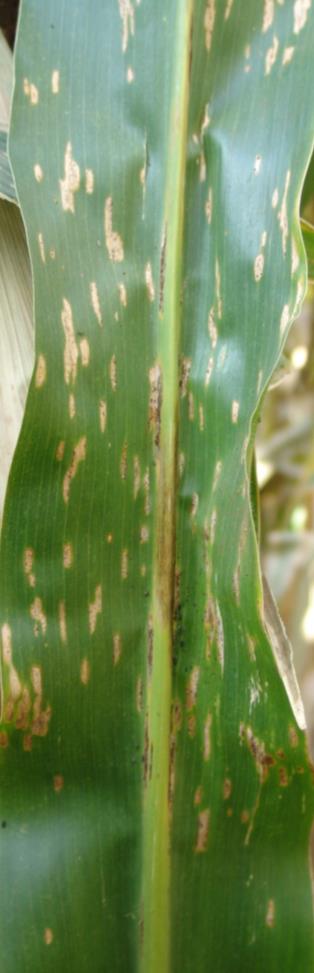 2013 Diseases
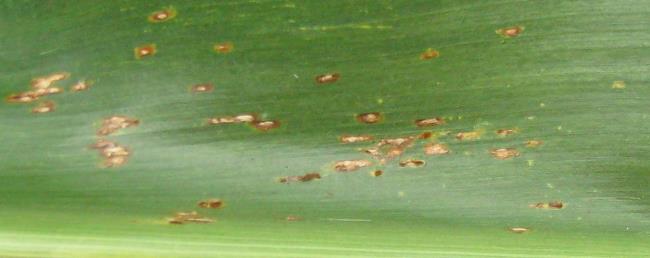 Common rust was the foliar disease first observed in this trial & was initially seen in mid-July.  Disease severity was very low at this location and did not exceed trace amounts (≤ 0.1%) for any treatment.
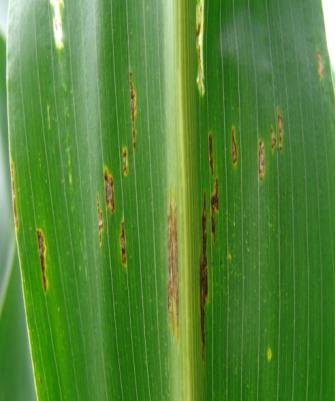 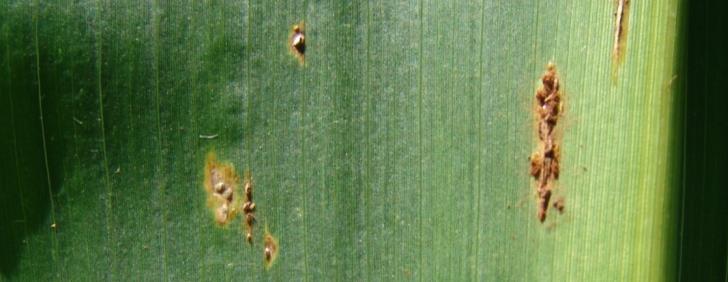 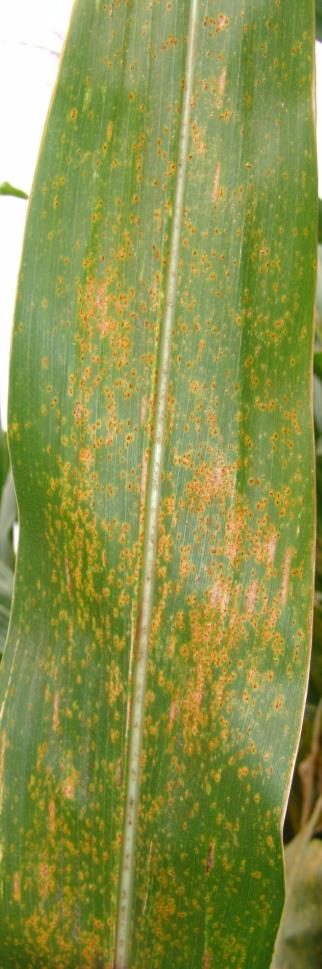 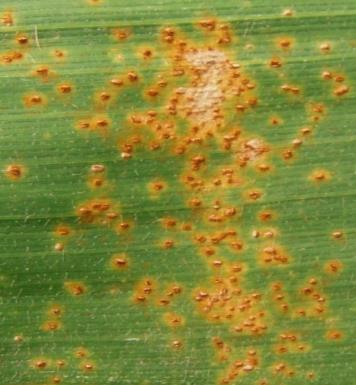 2013 Diseases
Southern rust was present and was first identified in this trial on September 4th.  This disease was observed in trace amounts (0.1%) for all treatments.
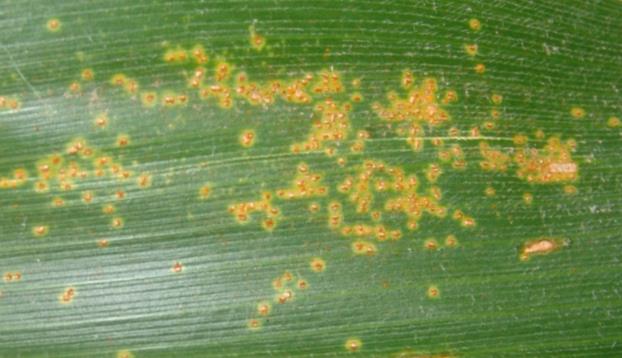 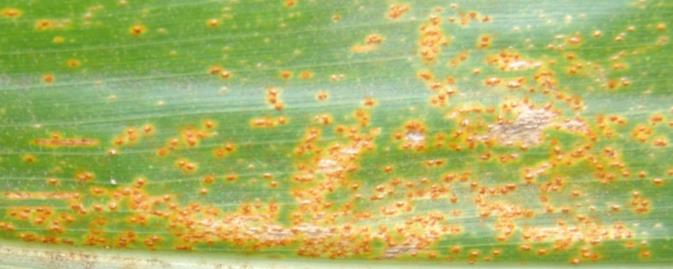 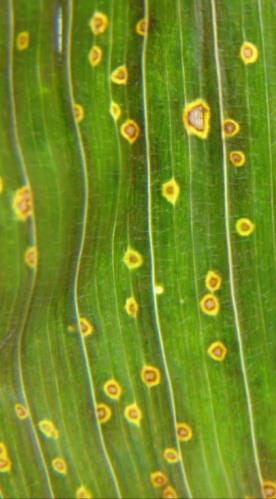 2013 Diseases
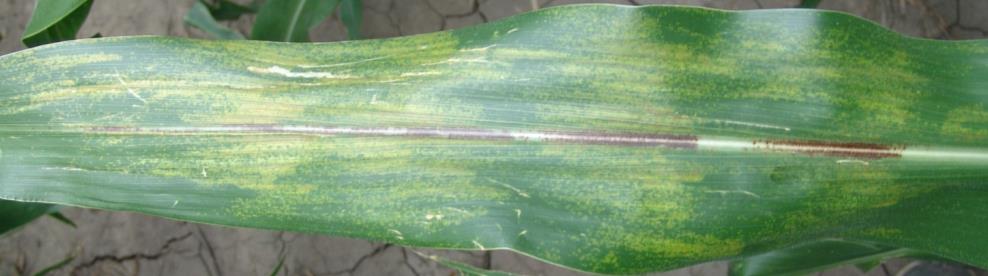 Eyespot, common smut, and Physoderma brown spot were observed sparsely in this trial, thus not justifying ratings for these diseases at this location in 2013.
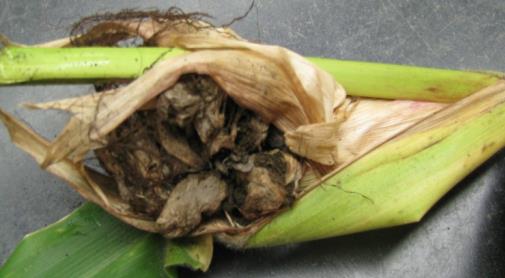 2013 Hail Damage
On August 1st, a storm event with strong wind and hail occurred when the corn was at the end of the R1 growth stage which caused an estimated 35% defoliation.  Foliar fungicide treatments were applied prior to the event on June 13th, June 26th, July 11th, and July 26th.
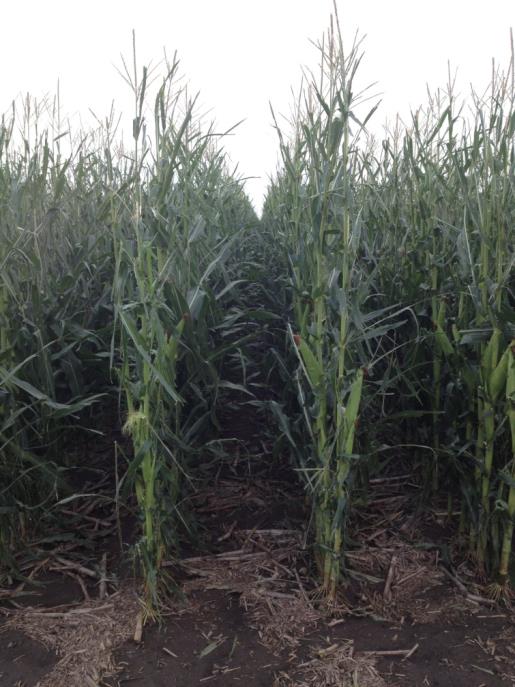 2013 Foliar Fungicide Trials
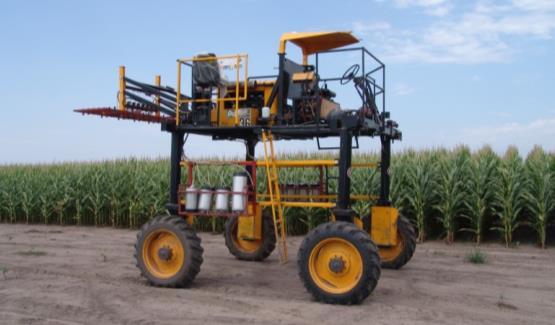 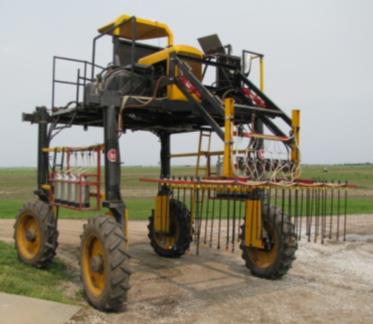 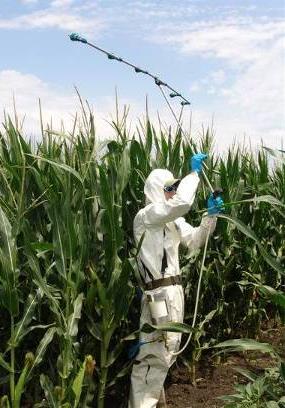 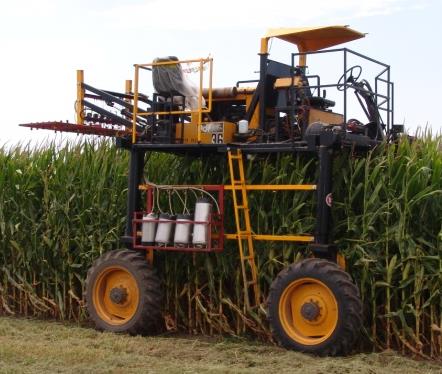 2005-2006
Last year’s crop was corn
Planting date: 5/15/13
Target plant population of 	31,763 plants/A
Corn hybrid: NK N68B                            (GLS rating 7/9, ”fair”, not rated for CR, & SR rating 2/9, “excellent”) 
Nine foliar fungicide treatments and a non-treated control replicated six times
NIS added at 0.25% v/v
High clearance sprayer used at        	20 gpa at 40 psi
Alley width & row spacing    	= 30 inches
Overhead sprinkler irrigated
South Central Agriculture Laboratory
Clay Center, NE
2013 Fungicide Product & Timing Comparison Trial in NE Gray leaf spot disease severity (%)
Treatment & application rate
Rating Date & Growth Stage
Foliar fungicide applications were made June 13 (V4), June 26 (V7), July 11 (V11), and July 25th (R1).
NIS added to each fungicide treatment at 0.25% v/v.
2013 Fungicide Product & Timing Comparison Trial in NEArea Under the Disease Progress Curve (AUDPC) for gray leaf spot
V11
V4
R1
V7
UTC
a
bc
bc
ab
bc
bc
c
c
c
c
Stratego YLD                            V7, 4 fl oz/A
Stratego YLD                            V11, 4 fl oz/A
Stratego YLD                            V7, 2 fl oz/A
Stratego YLD                            R1, 4 fl oz/A
Stratego YLD                            V4, 2 fl oz/A
Stratego YLD                            V4, 4 fl oz/A
Non-treated control
Headline AMP                        R1, 10 fl oz/A
Aproach                         R1, 6 fl oz/A
Priaxor                   R1, 4 fl oz/A
Treatment & application rate
Foliar fungicide applications were made June 13 (V4), June 26 (V7), July 11 (V11), and July 25th (R1).
NIS added to each fungicide treatment at 0.25% v/v.  Treatments with different letters are        
       statistically different.  Coefficient of variation is 15.9%.
2013 Fungicide Product & Timing Comparison Trial in NE Common rust disease severity (%)
Treatment & application rate
Rating Date & Growth Stage
Foliar fungicide applications were made June 13 (V4), June 26 (V7), July 11 (V11), and July 25th (R1).
NIS added to each fungicide treatment at 0.25% v/v.
2013 Fungicide Product & Timing Comparison Trial in NEArea Under the Disease Progress Curve (AUDPC) for common rust
V11
V4
R1
V7
UTC
Stratego YLD                            V7, 4 fl oz/A
Stratego YLD                            V11, 4 fl oz/A
Stratego YLD                            V7, 2 fl oz/A
Stratego YLD                            R1, 4 fl oz/A
Stratego YLD                            V4, 2 fl oz/A
Stratego YLD                            V4, 4 fl oz/A
Non-treated control
Headline AMP                        R1, 10 fl oz/A
Aproach                         R1, 6 fl oz/A
Priaxor                   R1, 4 fl oz/A
Treatment & application rate
Foliar fungicide applications were made June 13 (V4), June 26 (V7), July 11 (V11), and July 25th (R1).
NIS added to each fungicide treatment at 0.25% v/v.  No statistical differences among treatments.
       Coefficient of variation is 0%.
2013 Fungicide Product & Timing Comparison Trial in NE Southern rust disease severity (%)
Treatment & application rate
Rating Date & Growth Stage
Foliar fungicide applications were made June 13 (V4), June 26 (V7), July 11 (V11), and July 25th (R1).
NIS added to each fungicide treatment at 0.25% v/v.
2013 Fungicide Product & Timing Comparison Trial in NEArea Under the Disease Progress Curve (AUDPC) for southern rust
V11
V4
R1
V7
UTC
Stratego YLD                            V11, 4 fl oz/A
Stratego YLD                            V7, 4 fl oz/A
Stratego YLD                            V7, 2 fl oz/A
Stratego YLD                            R1, 4 fl oz/A
Stratego YLD                            V4, 2 fl oz/A
Stratego YLD                            V4, 4 fl oz/A
Non-treated control
Headline AMP                        R1, 10 fl oz/A
Aproach                         R1, 6 fl oz/A
Priaxor                   R1, 4 fl oz/A
Treatment & application rate
Foliar fungicide applications were made June 13 (V4), June 26 (V7), July 11 (V11), and July 25th (R1).
NIS added to each fungicide treatment at 0.25% v/v.  No statistical differences among treatments.
       Coefficient of variation is 16.3%.
2013 Fungicide Product & Timing Comparison Trial in NE Stay green % assessed on September 30th, 2013                           Kernel dent stage (R6)
V11
V4
R1
V7
UTC
a
ab
ab
ab
ab
ab
ab
ab
ab
b
Stratego YLD                            V7, 2 fl oz/A
Stratego YLD                            R1, 4 fl oz/A
Stratego YLD                            V11, 4 fl oz/A
Stratego YLD                            V7, 4 fl oz/A
Stratego YLD                            V4, 2 fl oz/A
Stratego YLD                            V4, 4 fl oz/A
Non-treated control
Headline AMP                        R1, 10 fl oz/A
Aproach                         R1, 6 fl oz/A
Priaxor                   R1, 4 fl oz/A
Treatment & application rate
Foliar fungicide applications were made June 13 (V4), June 26 (V7), July 11 (V11), and July 25th (R1).
NIS added to each fungicide treatment at 0.25% v/v. Treatments with different letters are        
       statistically different.  Coefficient of variation is 12.1%.
2013 Fungicide Product & Timing Comparison Trial in NE Push lodging % assessed on October 16th, 2013 Physiological maturity stage (R6)
V11
V4
R1
V7
UTC
a
ab
ab
ab
ab
b
b
b
b
b
Stratego YLD                            V7, 2 fl oz/A
Stratego YLD                            R1, 4 fl oz/A
Stratego YLD                            V11, 4 fl oz/A
Stratego YLD                            V7, 4 fl oz/A
Stratego YLD                            V4, 2 fl oz/A
Stratego YLD                            V4, 4 fl oz/A
Non-treated control
Headline AMP                        R1, 10 fl oz/A
Aproach                         R1, 6 fl oz/A
Priaxor                   R1, 4 fl oz/A
Treatment & application rate
Foliar fungicide applications were made June 13 (V4), June 26 (V7), July 11 (V11), and July 25th (R1).
NIS added to each fungicide treatment at 0.25% v/v. Treatments with different letters are        
       statistically different.  Coefficient of variation is 119.4%.
2013 Fungicide Product & Timing Comparison Trial in NE 500 count kernel weight (g)
V11
V4
R1
V7
UTC
Stratego YLD                            V7, 2 fl oz/A
Stratego YLD                            R1, 4 fl oz/A
Stratego YLD                            V11, 4 fl oz/A
Stratego YLD                            V7, 4 fl oz/A
Stratego YLD                            V4, 2 fl oz/A
Stratego YLD                            V4, 4 fl oz/A
Non-treated control
Headline AMP                        R1, 10 fl oz/A
Aproach                         R1, 6 fl oz/A
Priaxor                   R1, 4 fl oz/A
Treatment & application rate
Foliar fungicide applications were made June 13 (V4), June 26 (V7), July 11 (V11), and July 25th (R1).
NIS added to each fungicide treatment at 0.25% v/v. No statistical differences among treatments.
       Coefficient of variation is 2.2%.
2013 Fungicide Product & Timing Comparison Trial in NE Yield (bu/A) on October 22nd, 2013
V11
V4
R1
V7
a
a
a
UTC
ab
ab
ab
ab
ab
ab
b
Stratego YLD                            V7, 2 fl oz/A
Stratego YLD                            R1, 4 fl oz/A
Stratego YLD                            V11, 4 fl oz/A
Stratego YLD                            V7, 4 fl oz/A
Stratego YLD                            V4, 2 fl oz/A
Stratego YLD                            V4, 4 fl oz/A
Non-treated control
Headline AMP                        R1, 10 fl oz/A
Aproach                         R1, 6 fl oz/A
Priaxor                   R1, 4 fl oz/A
Treatment & application rate
Foliar fungicide applications were made June 13 (V4), June 26 (V7), July 11 (V11), and July 25th (R1).
NIS added to each fungicide treatment at 0.25% v/v. Treatments with different letters are        
       statistically different.  Coefficient of variation is 3.7%.
2013 Fungicide Product & Timing Comparison Trial in NE Grain moisture % at harvest on October 22nd, 2013
V11
V4
R1
V7
UTC
Stratego YLD                            V7, 2 fl oz/A
Stratego YLD                            R1, 4 fl oz/A
Stratego YLD                            V11, 4 fl oz/A
Stratego YLD                            V7, 4 fl oz/A
Stratego YLD                            V4, 2 fl oz/A
Stratego YLD                            V4, 4 fl oz/A
Non-treated control
Headline AMP                        R1, 10 fl oz/A
Aproach                         R1, 6 fl oz/A
Priaxor                   R1, 4 fl oz/A
Treatment & application rate
Foliar fungicide applications were made June 13 (V4), June 26 (V7), July 11 (V11), and July 25th (R1).
NIS added to each fungicide treatment at 0.25% v/v. No statistical differences among treatments.
       Coefficient of variation is 3.3%.
Acknowledgments
Casey Schleicher, Technologist
UNL South Central Ag Lab (SCAL) Staff
UNL Student Workers
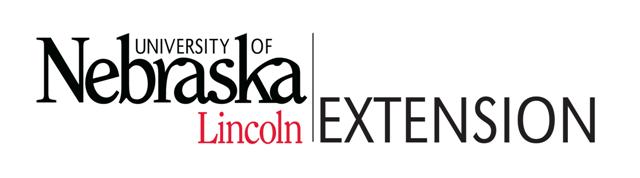 Department of Plant Pathology
University of Nebraska-Lincoln
Institute of Agriculture and Natural Resources